Evan Hutnickevan.hutnick@telerik.com
The Designer/Developer ExperienceIn Silverlight
Session Roadmap
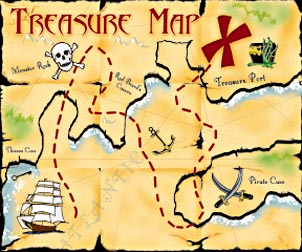 Introductions
Why this session? 
Silverlight Developer
Silverlight Designer
How the tools work…
Separately
Together
The Designer/Developer Workflow
Wrap up
Introductions
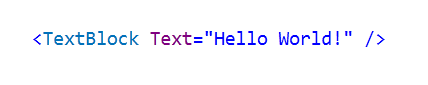 Who am I?
Evan Hutnick
Developer Evangelist for SL/WPF @ Telerik
XAML Geek
WP7 Geek {BasedOn XamlGeekStatus}
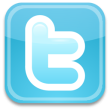 @EvanHutnick
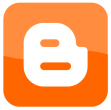 http://blogs.telerik.com/evanhutnick
Introductions
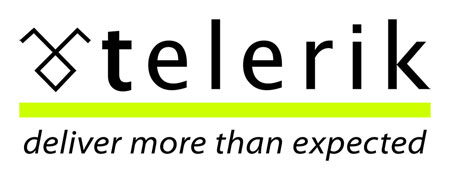 Telerik
Started in 2002 with 1 control
Began with UI, now a .Net‘Toolbox’ vendor
Providing tools for end-to-enddevelopment of projects
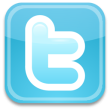 @Telerik
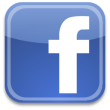 http://www.facebook.com/Telerik
Why This Session?
Microsoft created this story
VS2010 vs. Expression
Or is it VS2010 + Expression?
Both are useful for devs
Understanding the tools = 
Knowing the limitations of each
Knowing the benefits of each
Silverlight Developer
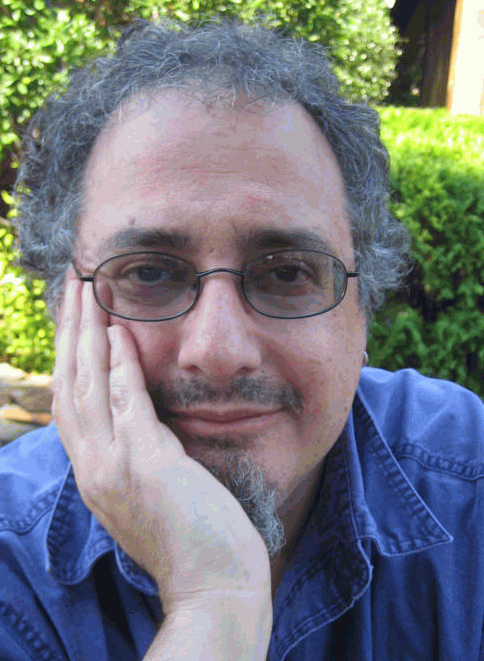 Your toolset
Visual Studio 2010
… but what about VS2008?
Your objective
Coding next-generation LOB apps
Or “rich islands of functionality”
Or making components others will use
Or writing test code
Visual Studio 2010
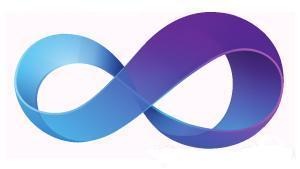 What it can do
Regular day-to-day development
Data Sources Window
DataContext Window
Testing
Manually write paths, animations, storyboards…
What it can’t do
Easily generate storyboards/animations
Provide quick visuals on resources
Extract templates
Demo
Visual Studio 2010
Silverlight Designer
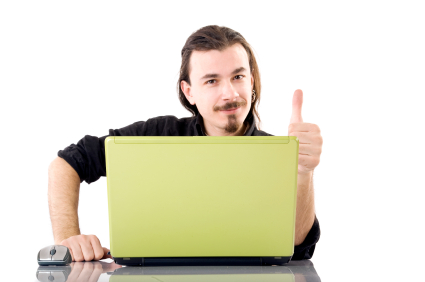 Your toolset
Expression Studio
Media for encoding
Design* for vector art
Blend for development, animation, storyboards, pulling templates…
Photoshop?  Illustrator?
Your objective
Let someone else do the ‘coding’, you just make it look good
Expression Blend
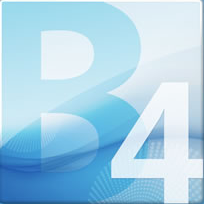 What it can do
Regular day-to-day development
Extract control templates
Easily generate animations & storyboards
Provide quick visuals on resources
What it can’t do
Testing
Collapse lines in code
Correctly read all the valid Xaml VS2010 can
Demo
Expression Blend
The Designer/Developer Workflow
Working with a designer already?
Not as much as you think might change
They can import PSD (Photoshop) files directly into Blend
Not working with a designer yet?
If possible, make your views ‘blend’
Ensure they can work with design time data
Demo – Let’s Build a Simple Application!
Designer / Developer Workflow
The End Result?
Visual Studio and Blend work nicely together
Blend is not just for designers!
Animation & StoryBoards made easy
Extracting control templates
Visualizing resources
But Blend can do neat ‘designer’ things
Easier visualization when customizing controls
UI for handling visual state management
Wrap-up
So what is the Developer/Designer story?
Two tools, different capabilities, different audiences
Developer/designer hybrids based on effectiveness of tooling
Deeper understanding of the framework and application architecture lends to better design habits (and happier designers)
TechDays Canada
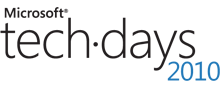 Awesome lineup of speakers
I’ll be in Edmonton, Ottawa, and Calgary 
Free TechNet Subscription
Free Telerik RadControls for Silverlight Developer License
Early-bird pricing still available for most cities!
http://www.techdays.ca
Thank you! Any further questions?  Drop me a line:evan.hutnick@telerik.com
@evanhutnick (on Twitter)